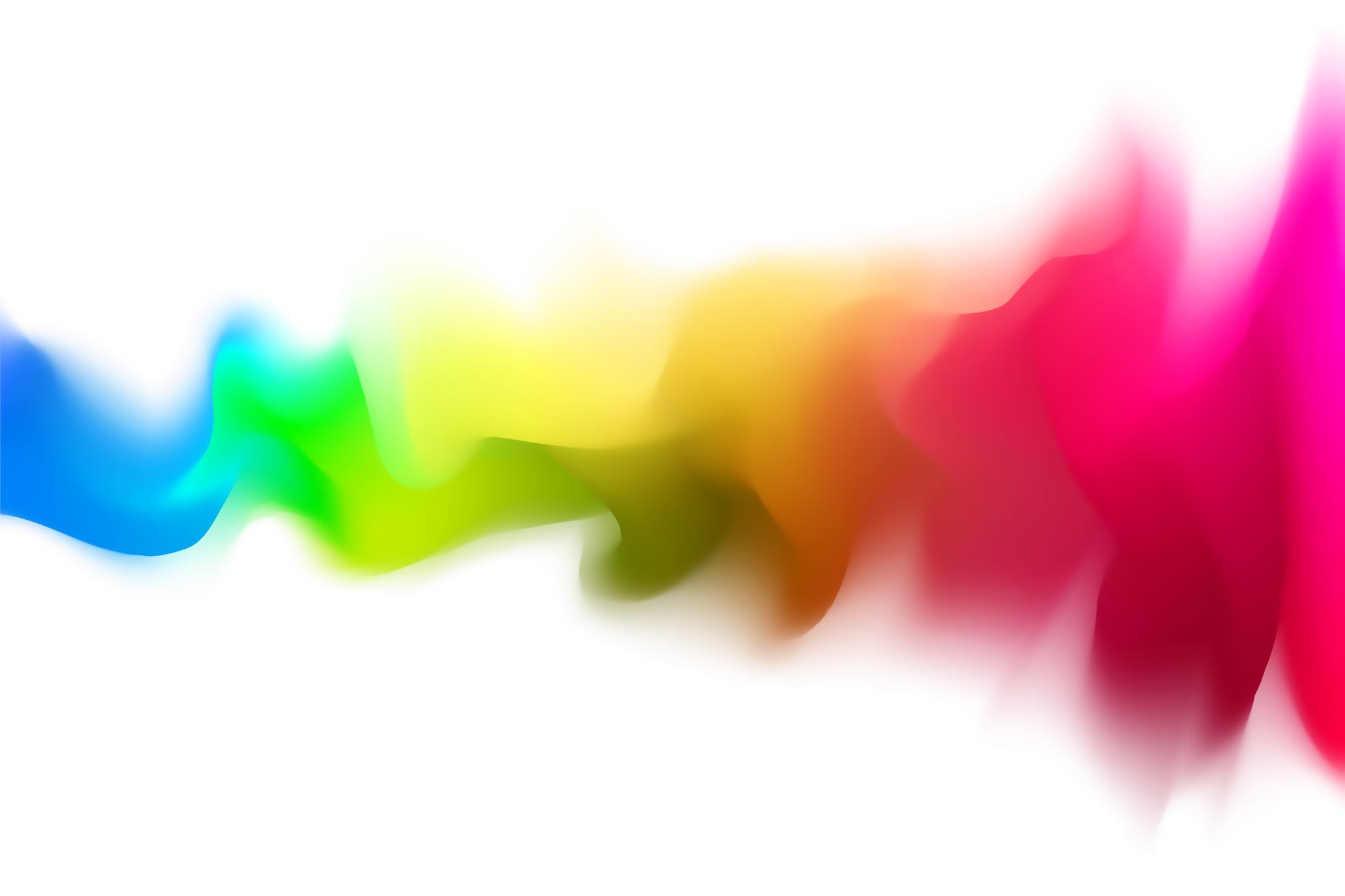 Why does addiction persist over time?  Why is it so hard to overcome?
What we will cover
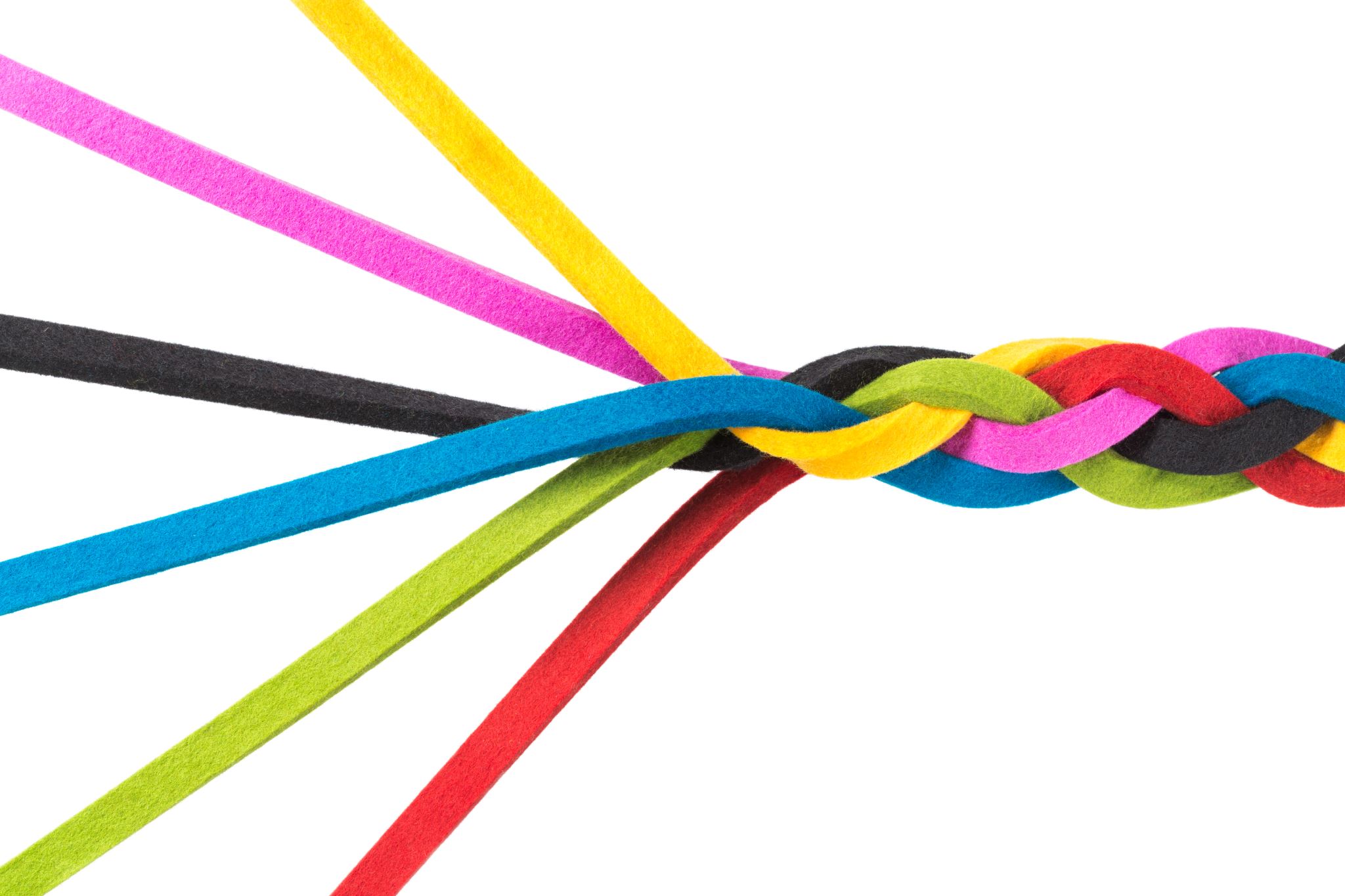 Reinforcement
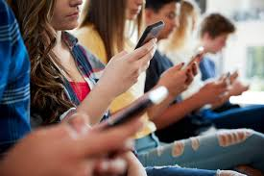 Behaviors are shaped by rewards
All organisms will repeat a behavior if there is a reward.
Behaviors are shaped by rewards
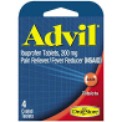 There are two types of rewards:
Positive reinforcement
Negative reinforcement
Behaviors are shaped by rewards
Some rewards are more powerful than others in shaping behavior.
Subjectively pleasing
Robust/potent
Immediate
Unexpected
High likelihood of occurring
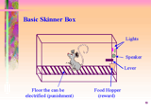 Behaviors are shaped by rewards
Operant Conditioning
A learning process where  rewards (reinforcement and punishment) shape behavior.
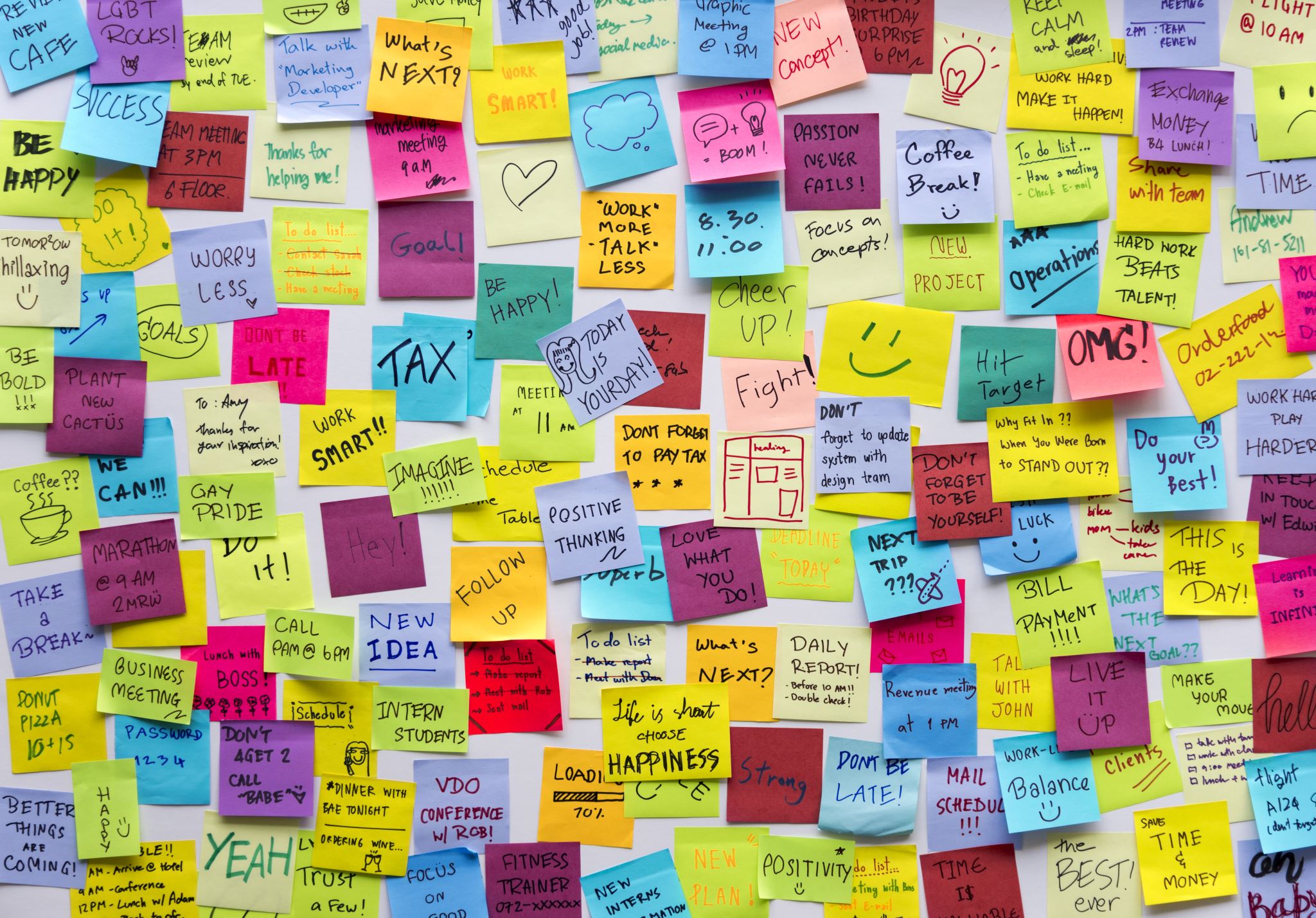 Schedules of Reinforcement
Continuous schedule of reinforcement: reward present each time you do a behavior.

Partial schedule of reinforcement: reward is present every once in a while, but not always.
Partial Schedules of Reinforcement
Each partial schedule produces a different pattern of behavior
Schedules of Reinforcement
Addictions are Shaped are Shaped
Subjectively pleasing
Unexpectedly robust rewards
Immediate and powerful
Variable ratio schedule of reinforcement.
http://www.youtube.com/watch?v=I_ctJqjlrHA